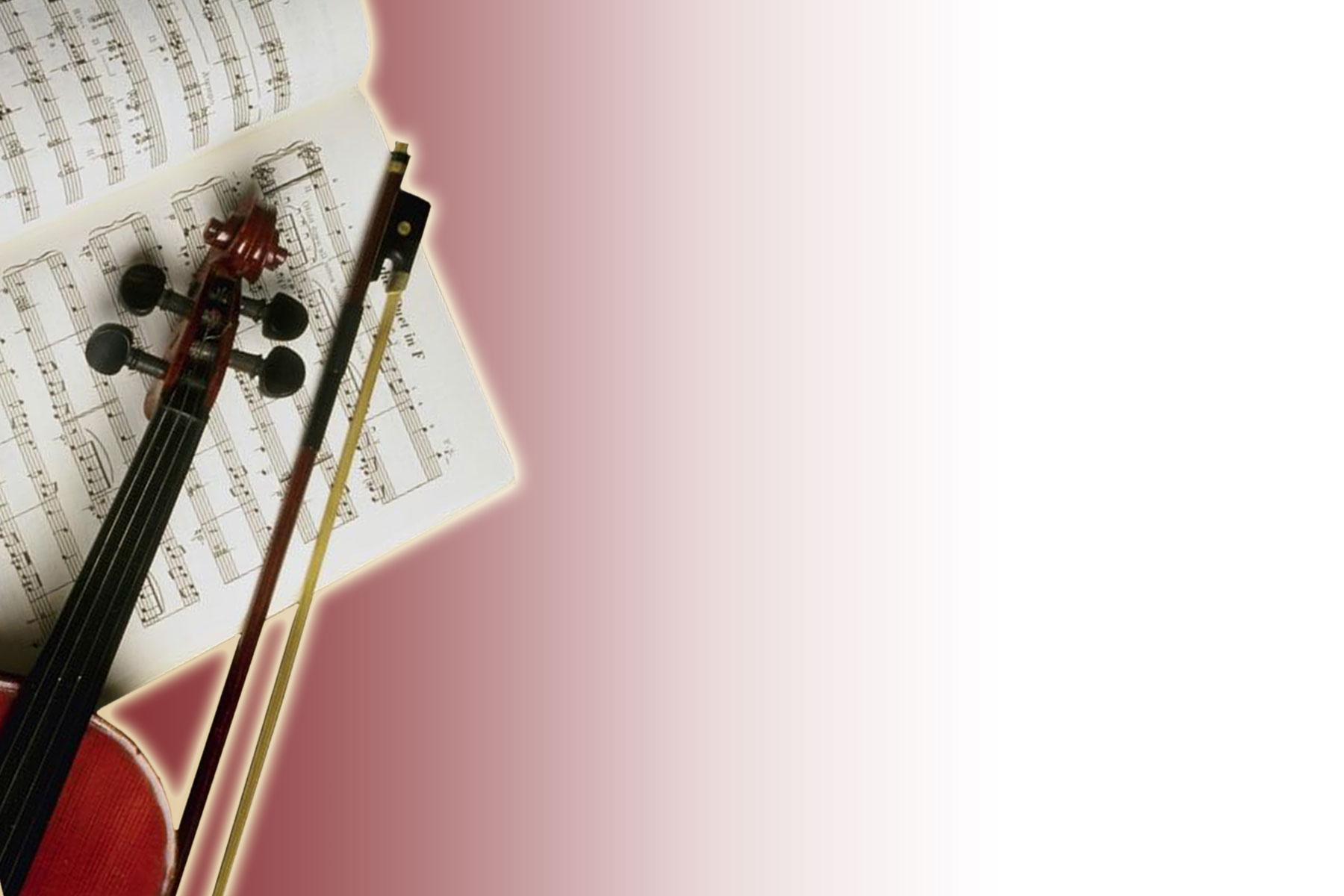 Chào mừng các em đến với giờ học
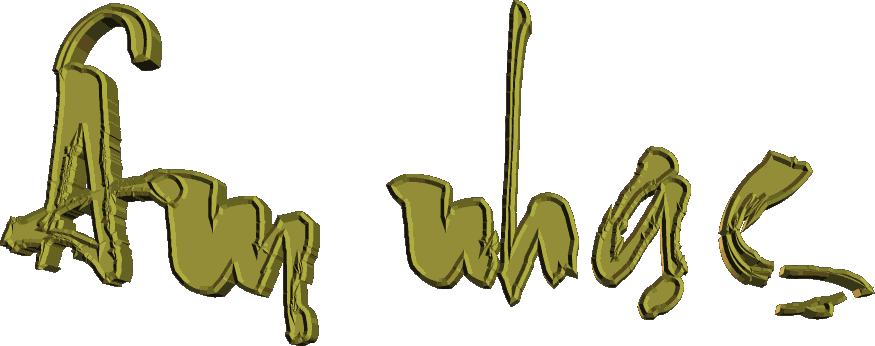 líp 3
GV: Trần Thị Thúy Diễm       Năm học: 2020 - 2021
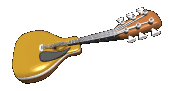 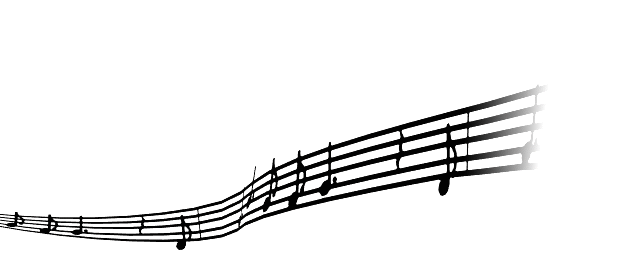 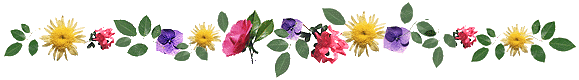 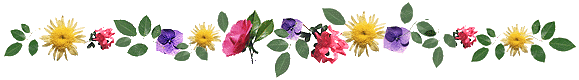 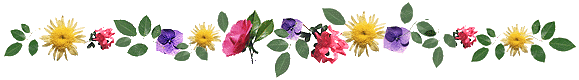 Âm nhạc 3
TIẾT 1
HỌC HÁT BÀI: QUỐC CA VIỆT NAM (LỜI 1)
Nhạc và lời: Văn Cao
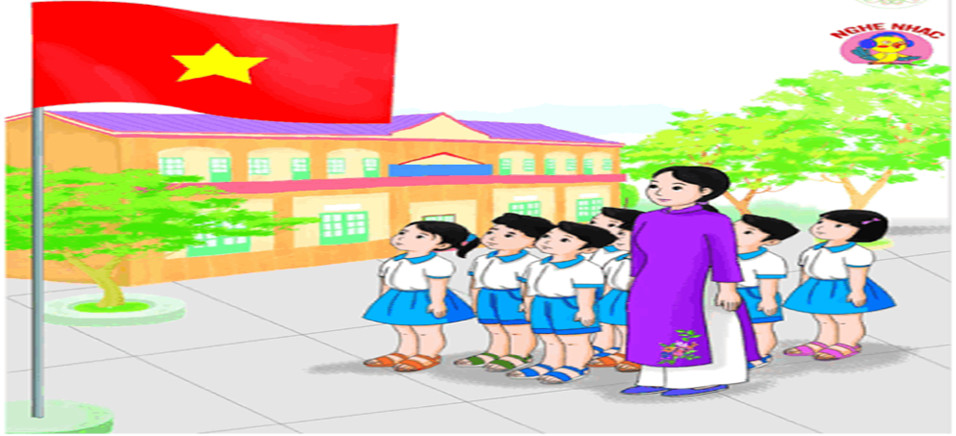 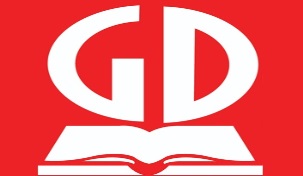 Giới thiệu tác giả - tác phẩm
2. NGHE NHẠC: QUỐC CA
Nhạc sĩ  Văn Cao sinh ngày 15 tháng 11 năm 1923 – mất ngày 10 tháng 7 năm 1995.
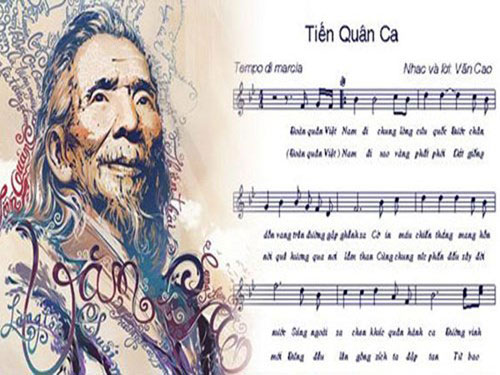 Bài Quốc Ca trước có tên gọi là "Tiến quân ca" là một bài hát do nhạc sĩ Văn Cao (1923–1995) sáng tác vào năm 1944 và được sử dụng làm quốc ca của nước Cộng hòa xã hội chủ nghĩa Việt Nam kể từ năm 1976.
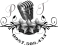 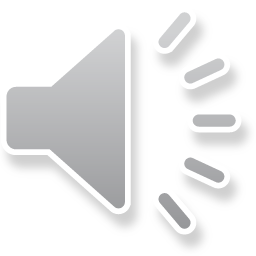 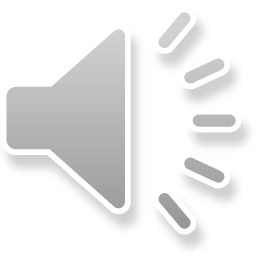 Nghe hát mẫu
QUỐC CA
Nhạc và lời : Văn Cao
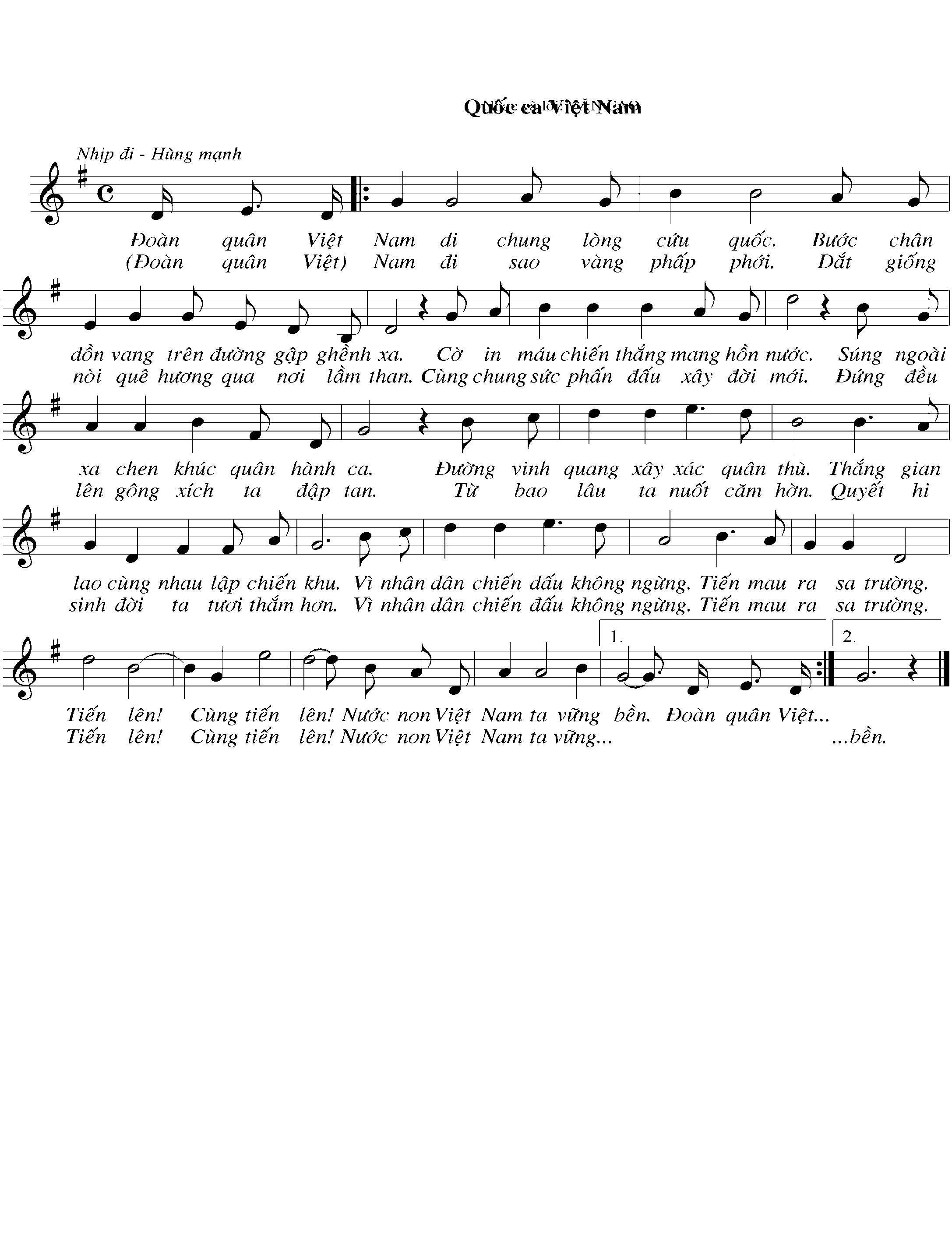 ĐỌC LỜI CA LỜI 1
CÂU 1: Đoàn quân Việt Nam đi chung lòng cứu quốc.
CÂU 2: Bước chân dồn vang trên đường gập ghềnh xa.
CÂU 3: Cờ in máu chiến thắng mang hồn nước.
CÂU 4: Súng ngoài xa chen khúc quân hành ca.
CÂU 5: Đường vinh quang xây xác quân thù.
CÂU 6: Thắng gian lao cùng nhau lập chiến khu.
CÂU 7: Vì nhân dân chiến đấu không ngừng.
CÂU 8: Tiến mau ra sa trường.
CÂU 9: Tiến lên, cùng tiến lên.
CÂU 10: Nước non Việt Nam ta vững bền.
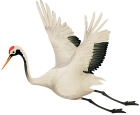 Dạy hát nối tiếp
Câu 1
Đoàn quân Việt Nam đi chung lòng cứu quốc.
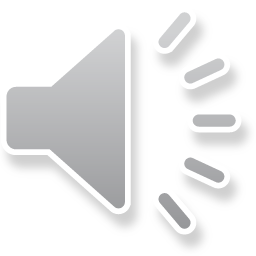 Câu 2
Bước chân dồn vang trên đường gập ghềnh xa.
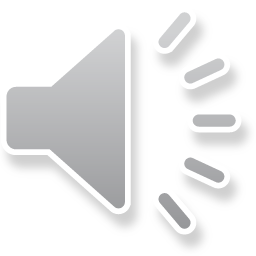 Câu 3
Cờ in máu chiến thắng mang hồn nước.
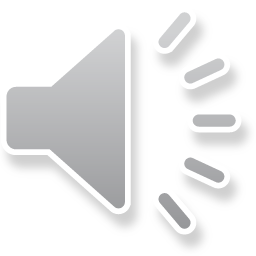 Câu 4
Súng ngoài xa chen khúc quân hành ca.
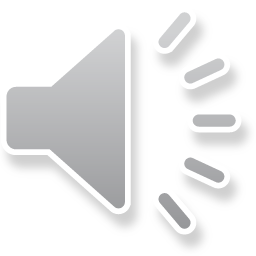 Câu 1+2+3+ 4
Đoàn quân Việt Nam đi chung lòng cứu quốc. Bước chân dồn vang trên đường gập ghềnh xa. Cờ in máu chiến thắng mang hồn nước. Súng ngoài xa chen khúc quân hành ca.
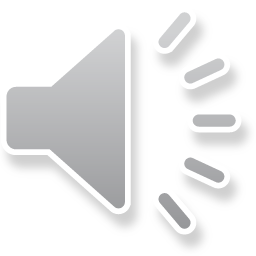 Câu 5
Đường vinh quang xây xác quân thù.
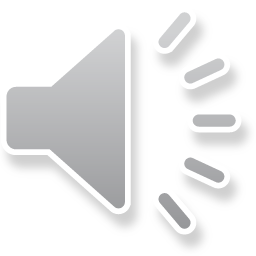 Câu 6
Thắng gian lao cùng nhau lập chiến khu.
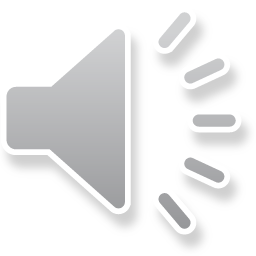 Câu 7
Vì nhân dân chiến đấu không ngừng.
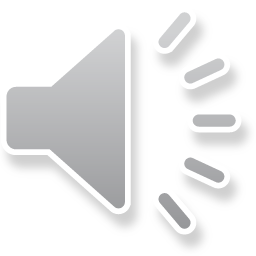 Câu 8
Tiến mau ra sa trường
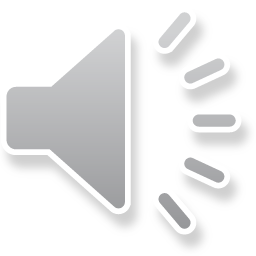 Câu 5+6+7+8
Đường vinh quang xây xác quân thù. Thắng gian lao cùng nhau lập chiến khu. Vì nhân dân chiến đấu không ngừng. Tiến mau ra sa trường
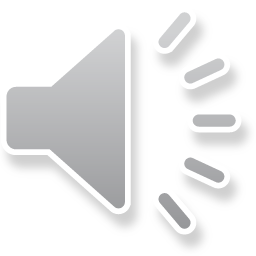 Câu 9
Tiến lên, cùng tiến lên.
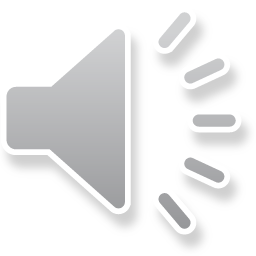 Câu 10
Nước non Việt Nam ta vững bền
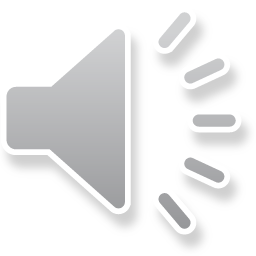 Câu 9+10
Tiến lên, cùng tiến lên. Nước non Việt Nam ta vững bền.
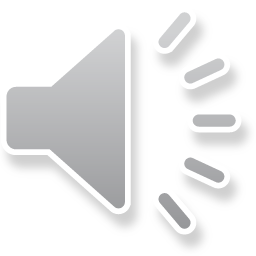 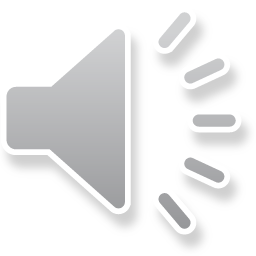 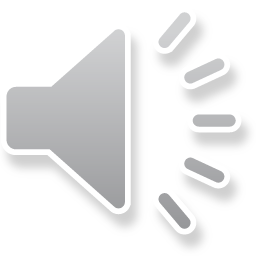 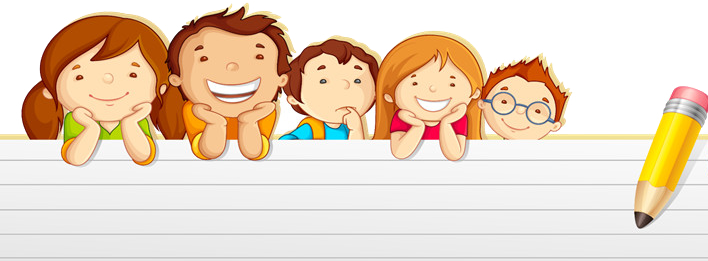 Hát cả lời 1
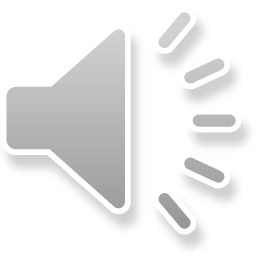 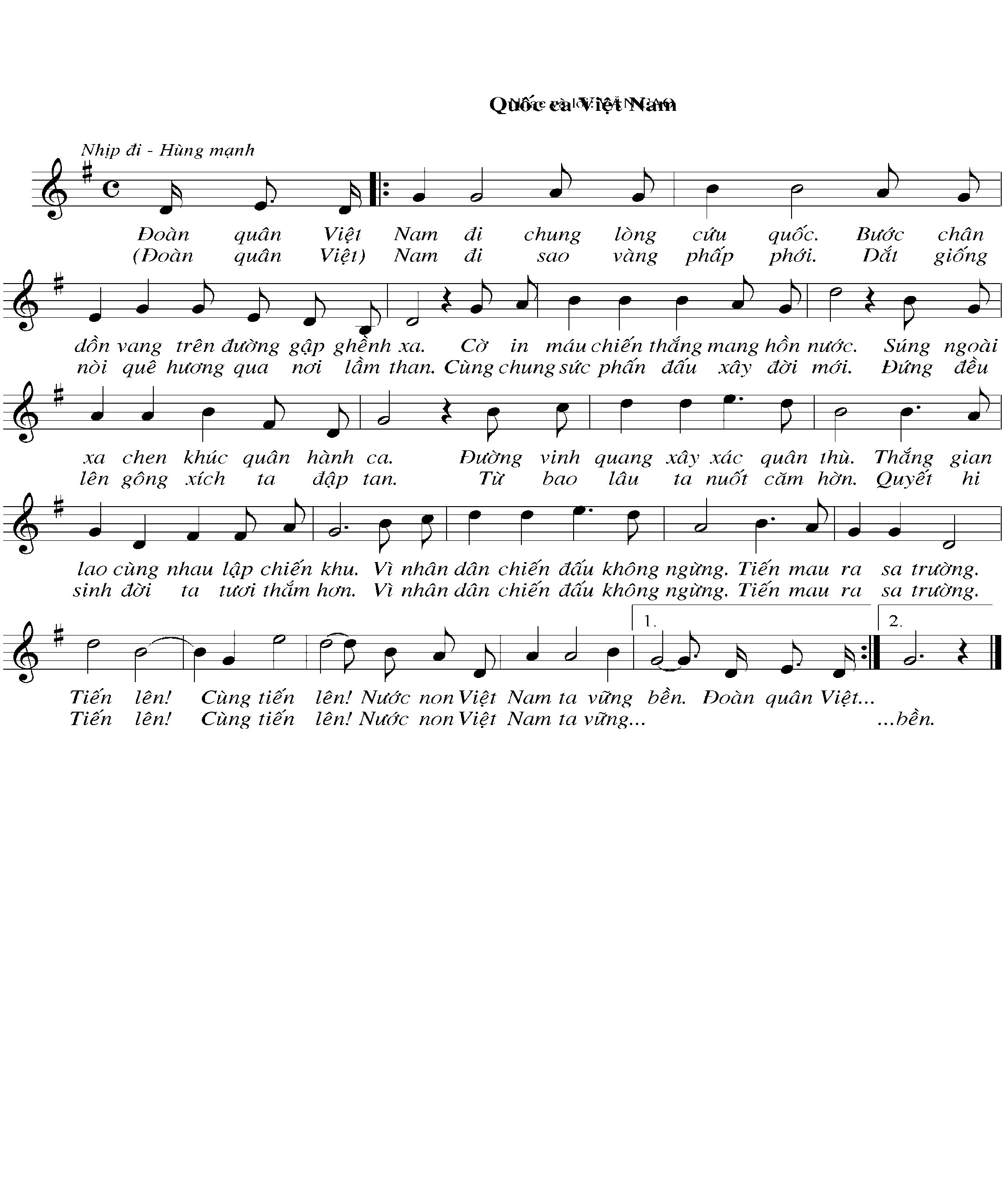 Các em học thuộc lời 1 bài “Quốc ca”,
 hát đúng giai điệu, lời ca nhé!
Chúc các bạn học sinh
 chăm ngoan học giỏi
ÂM NHẠC LỚP 3
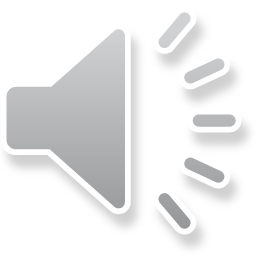 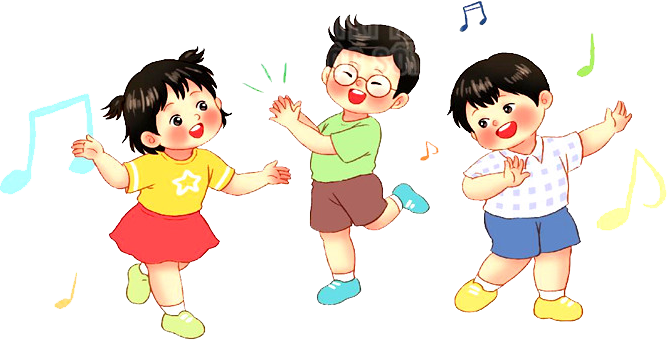